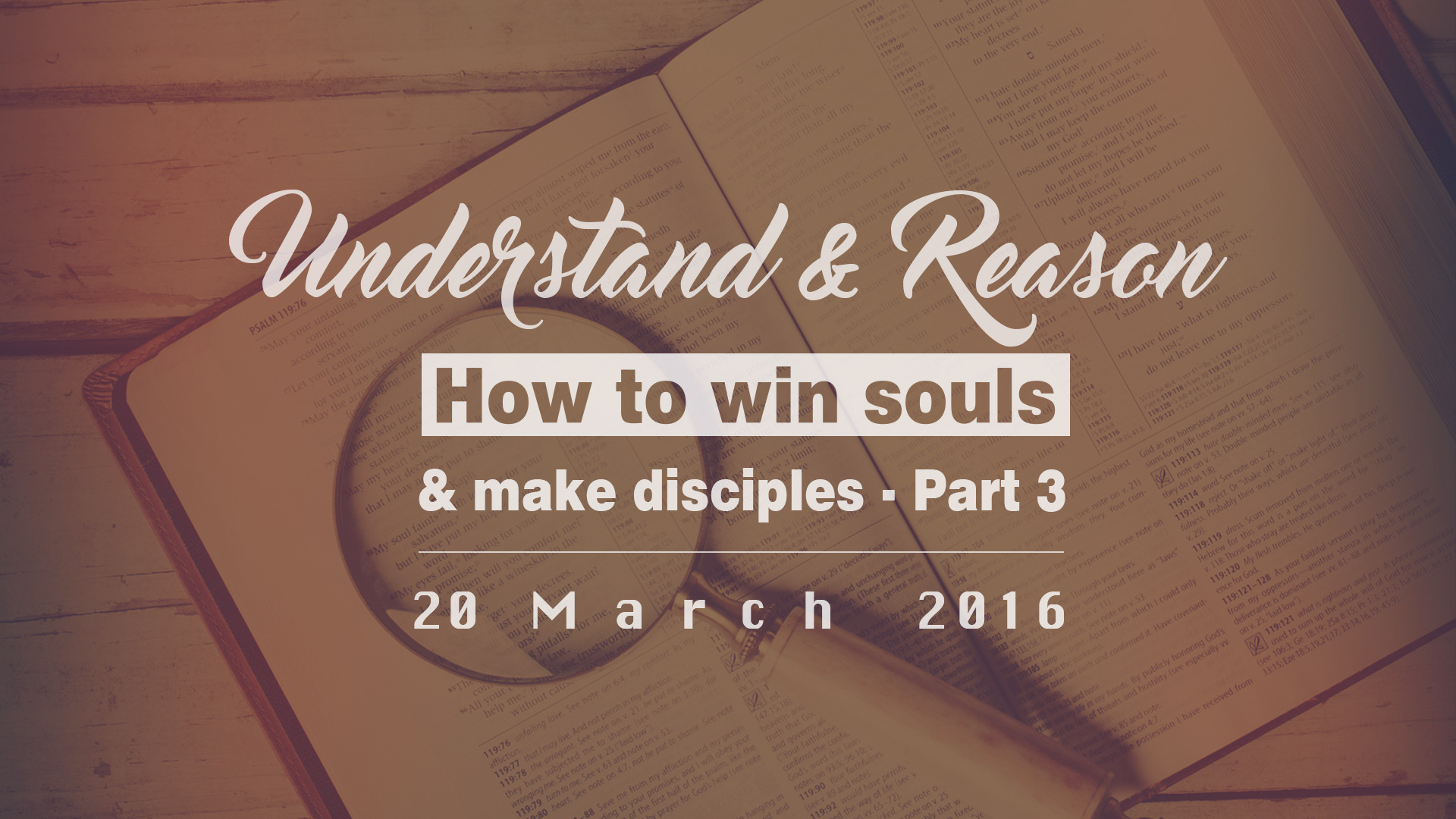 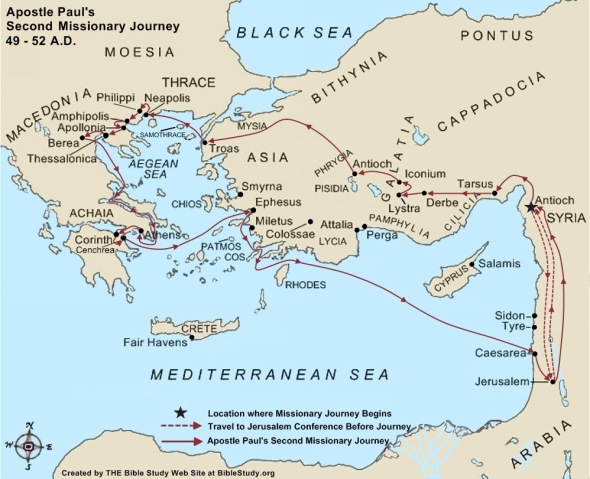 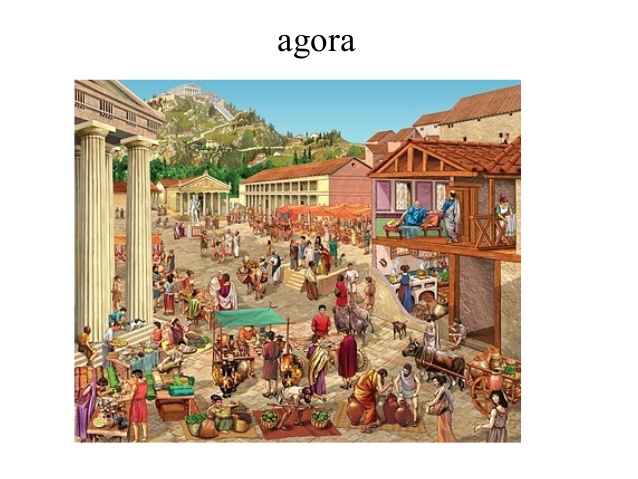 Greek Agora, 
or Marketplace
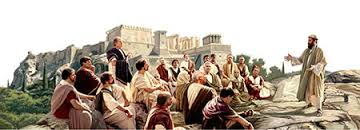 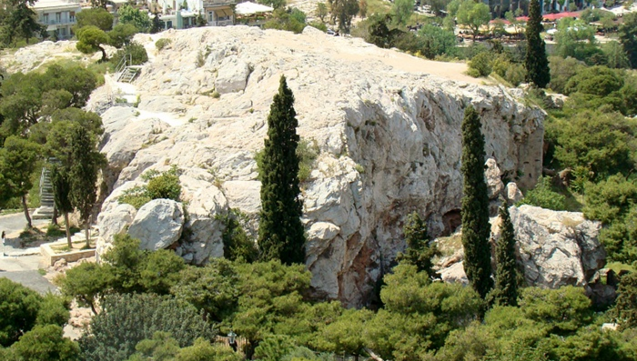 Paul at ‘Areopagus’ or Mars Hill
“You are very religious” (Acts 17:22)

Recognize where people are in their spiritual quest.
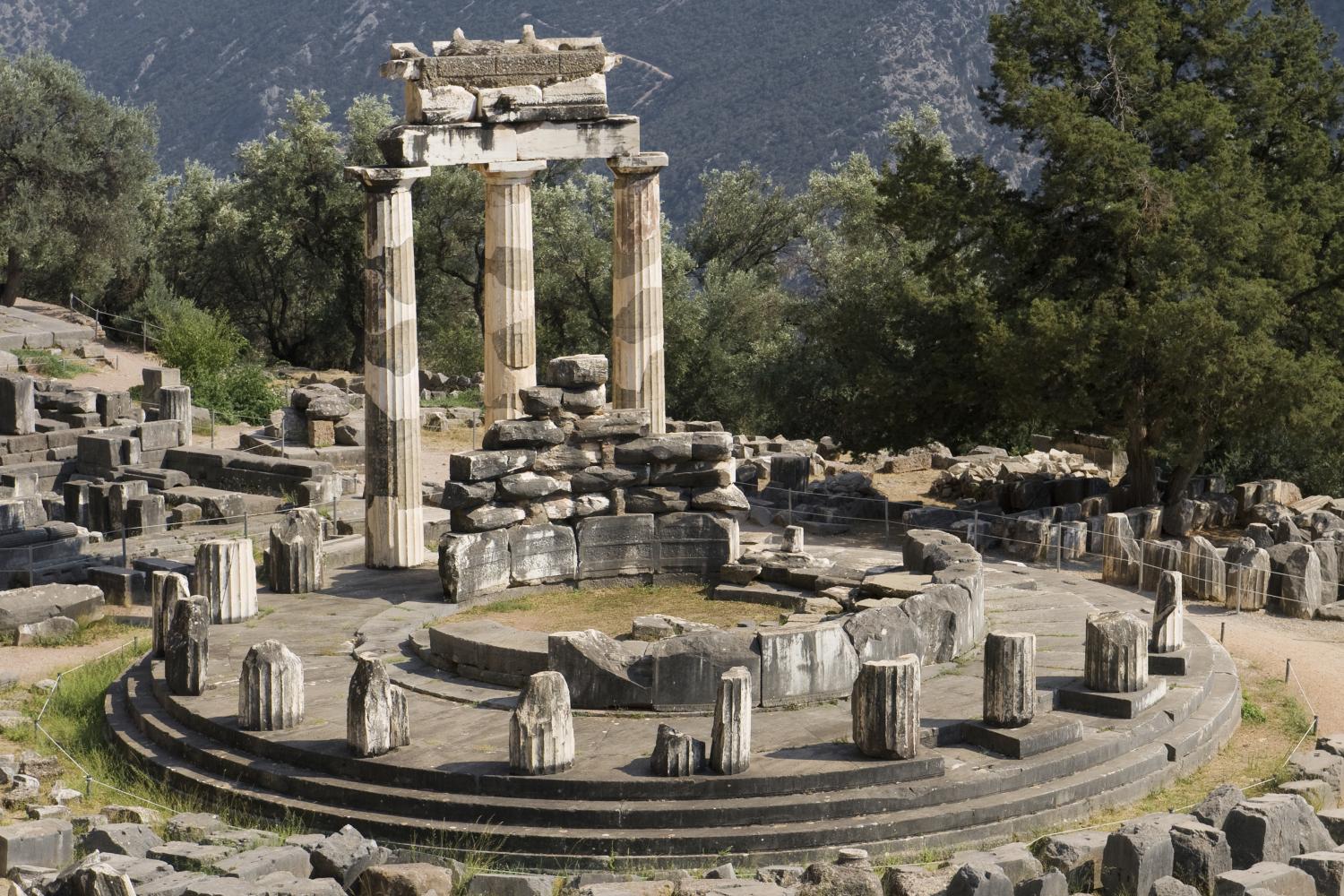 Altars
“To an unknown god” (Acts 17:23)

Use something they relate to and understand, as a starting point.
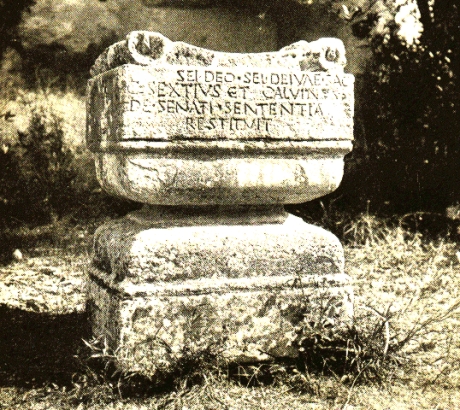 Altar to the unknown god
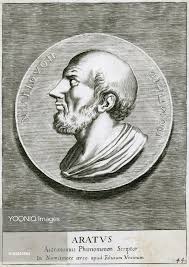 Aratus 
(310 BC – 240 BC)
a Greek poet.
"some of your own poets have said, ‘For we are also His offspring.‘ " (Acts 17:28)

Let them know that you have made an effort to know and understand what they believe.
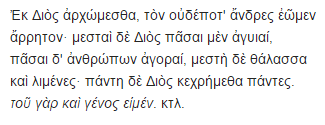 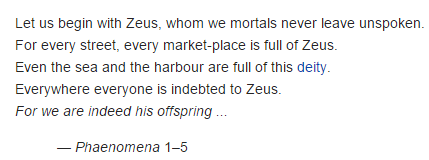 Share the message of Jesus Christ.
Preach Christ and His work on the Cross 
(1 Corinthians 1:20-24)
Understand, reason, but remember that reasoning alone cannot do it all. 

We must depend on the work of the Spirit, signs, wonders and miracles 
(1 Corinthians 2:3-4)
Do not get into meaningless arguments and debates (2 Timothy 2:23-26)

Don’t lose the relationship just to win an argument.
Hindus, Muslims, Atheists and Agnostics


REASONS (4-part series October 2014)
apcwo.org/sermons
Points of emphasis when speaking with a Hindu
The existence of sin and evil
Points of emphasis when speaking with a Hindu
Forgiveness contrasted with Karma and reincarnation
Points of emphasis when speaking with a Hindu
Christ contrasted with many avatars
Points of emphasis when speaking with a Hindu
A loving God seeking personal relationship with man contrasted with "enlightenment", "liberation", etc. achieved by self effort.
Points of emphasis when speaking with a Hindu
Christ power to transform an individual life versus engaging in self-actualization, self-realization, self-discipline.
Points of emphasis when speaking to a Muslim
1, Whether Christ is Lord (DIETY)
2, Whether He died on the cross (DEATH)
3, whether He rose from the dead (RESURRECTION)

Addressed in the October 2014 sermon series: REASONS
Points of emphasis when speaking to a Muslim
The Nature of God 
Sin 
Forgiveness 
Fatherhood of God 
Christian Life
Strategy #1: Invite and Pray
Strategy #2: Connect and Impact
Strategy #3: Understand and Reason